PROJEKT  UNIV 3
Podpora  procesů uznávání

Jana Bydžovská

Úvodní  konference  projektu UNIV 3

BRNO  25. – 26. 2. 2013
CÍL  PREZENTACE
Seznámit účastníky konference s projektem UNIV 3

 Diskutovat o realizaci projektu a  udržitelnosti jeho 
      výstupů a výsledků
UNIV 3 IPn
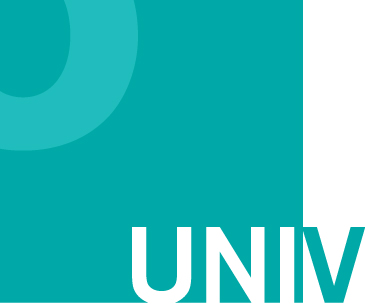 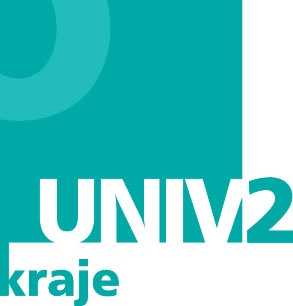 [Speaker Notes: Doplnit logy všech 3. projektů UNIV, UNIV 2 KRAJE, UNIV 3]
ČÁSTI PREZENTACE
Řízení projektu

   Obsah projektu

   Organizace projektu

   Prvních 12 měsíců projektu

    Propagace projektu
CÍL  PROJEKTU
Zkvalitnit systém rekvalifikací širokou podporou procesu
uznávání výsledků předchozího učení
a modernizací procesu akreditací


STANDARD
PROGRAM  DALŠÍHO  VZDĚLÁVÁNÍ  PODLE  NSK
KONKRÉTNÍ  ZADÁNÍ
PILOTNÍ OVĚŘOVÁNÍ  PROCESŮ  UZNÁVÁNÍ
KOMU  JE  PROJEKT  URČEN
pracovníkům  
     vzdělávacích institucí
 
 školám  

soukromým vzdělávacím institucím
účastníkům dalšího 
      vzdělávání 

  programy DV podle NSK
     

  uznávání výsledků     
      předchozího učení
SPOLUPRÁCE  S  PROJEKTY
REALIZACE  PROJEKTU
Tvorba programů DV
Realizace a pilotní ověření programů DV
Profesní kompetence
PPVI
Propagační
kampaň a propagace projektu
1. rok
2. rok
3. rok
KLÍČOVÉ  AKTIVITY
REALIZACE  PROJEKTU
PROGRAMY DV PODLE NSK:
 

  13 krajů
  1 300 účastníků 
      připravených k tvorbě 
      programů DV podle NSK 
  350 vzdělávacích institucí
  30 000 PP
  700 sociálních partnerů
PILOTNÍ OVĚŘOVÁNÍ  
 UZNÁVÁNÍ:

  2 100 připravených tzv.
      hodnotitelů
  960 připravených tzv. 
      průvodců      
  3 600 úspěšně      
      podpořených účastníků PO
ŘÍZENÍ  PROJEKTU
řídící jednotka MŠMT  (9)
management NÚV (11)
management v krajích (13)
management ve VI (350 řed. + 350 proj. týmů)
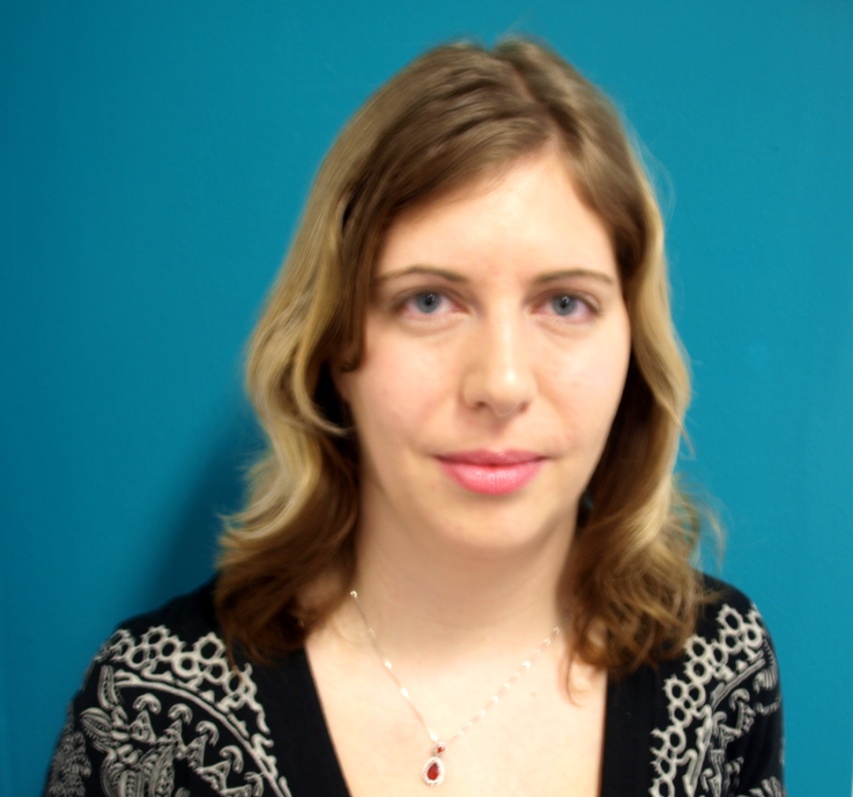 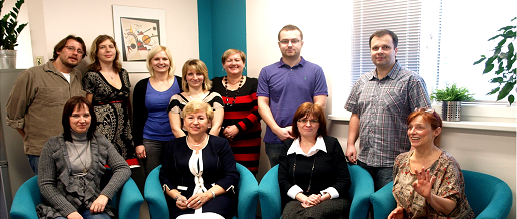 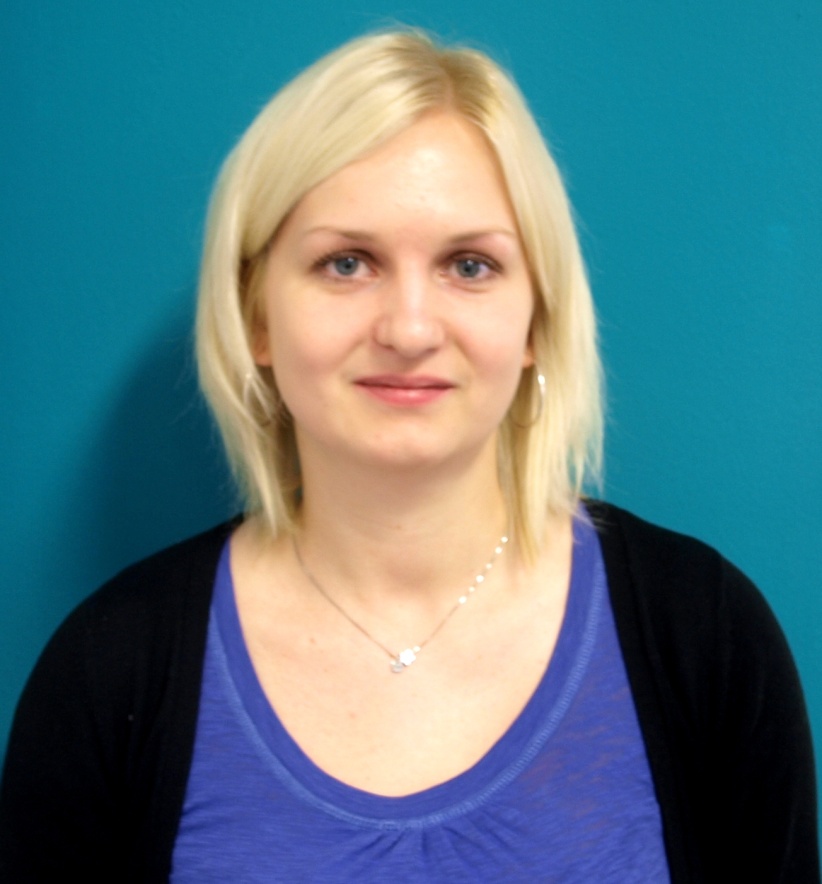 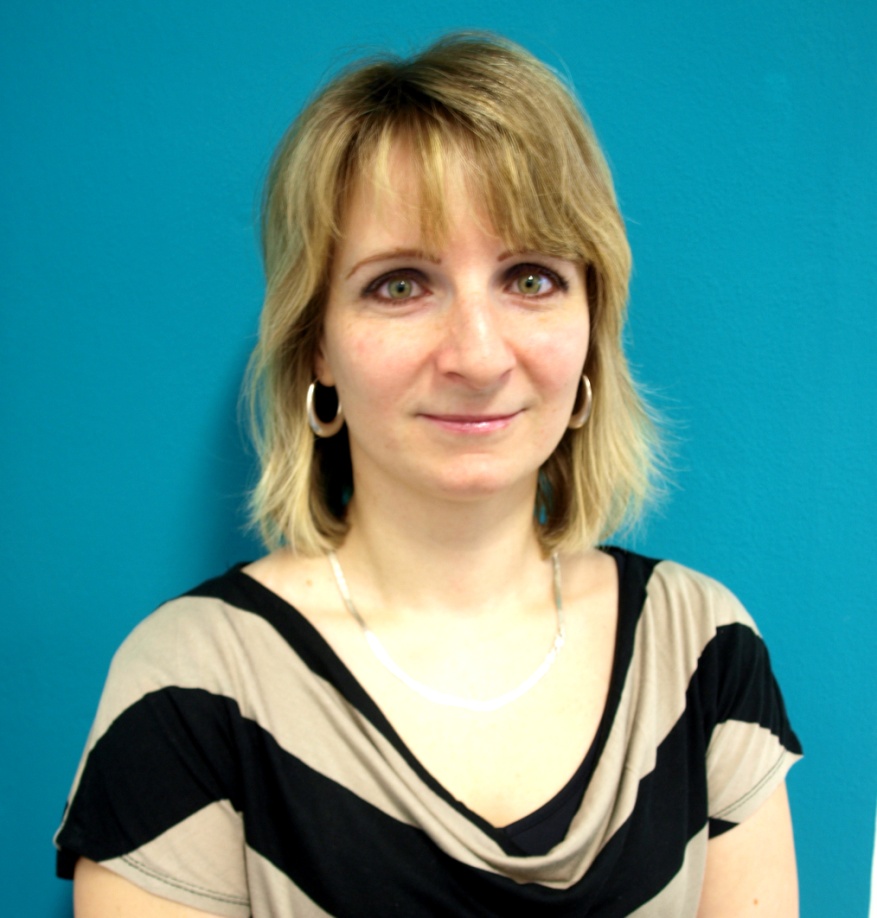 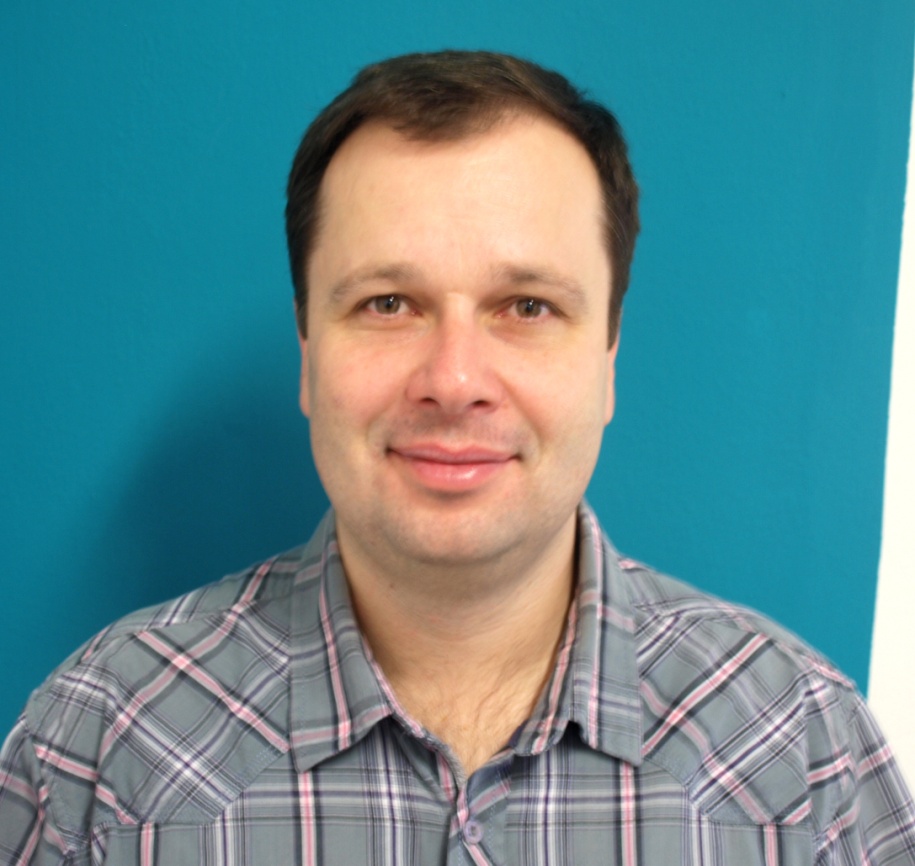 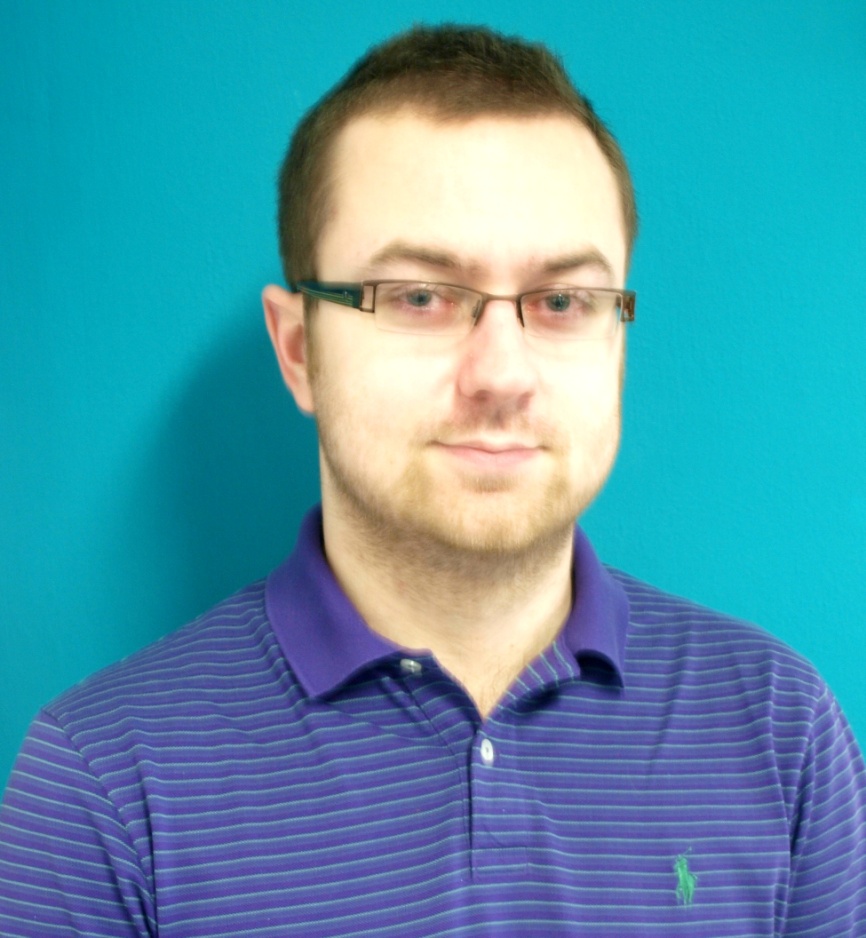 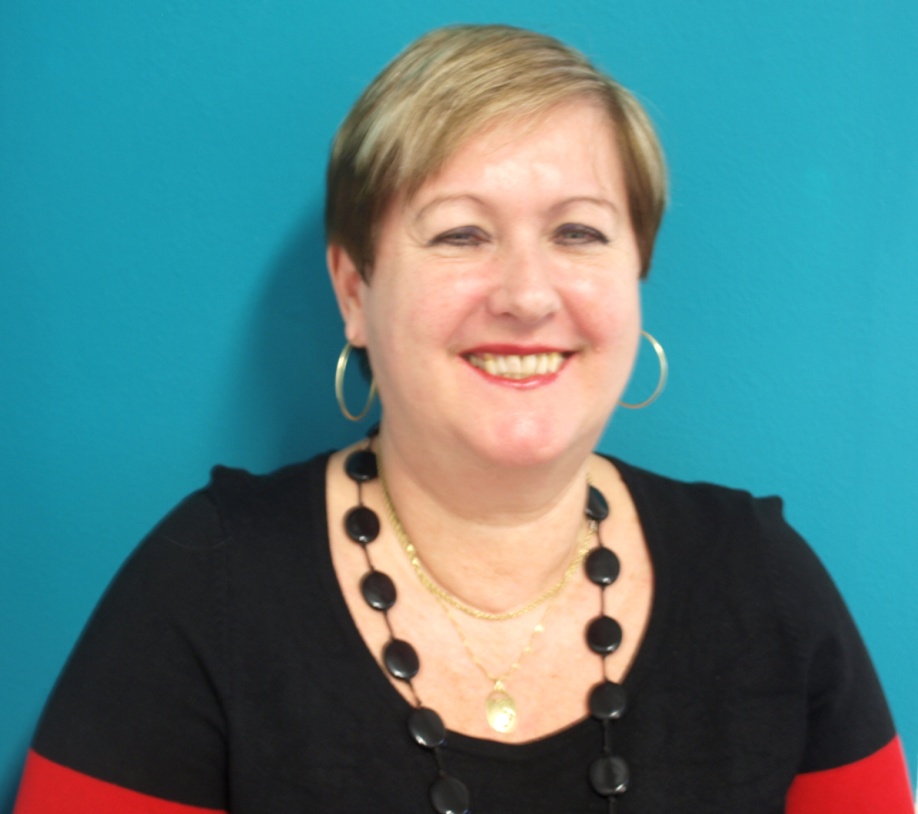 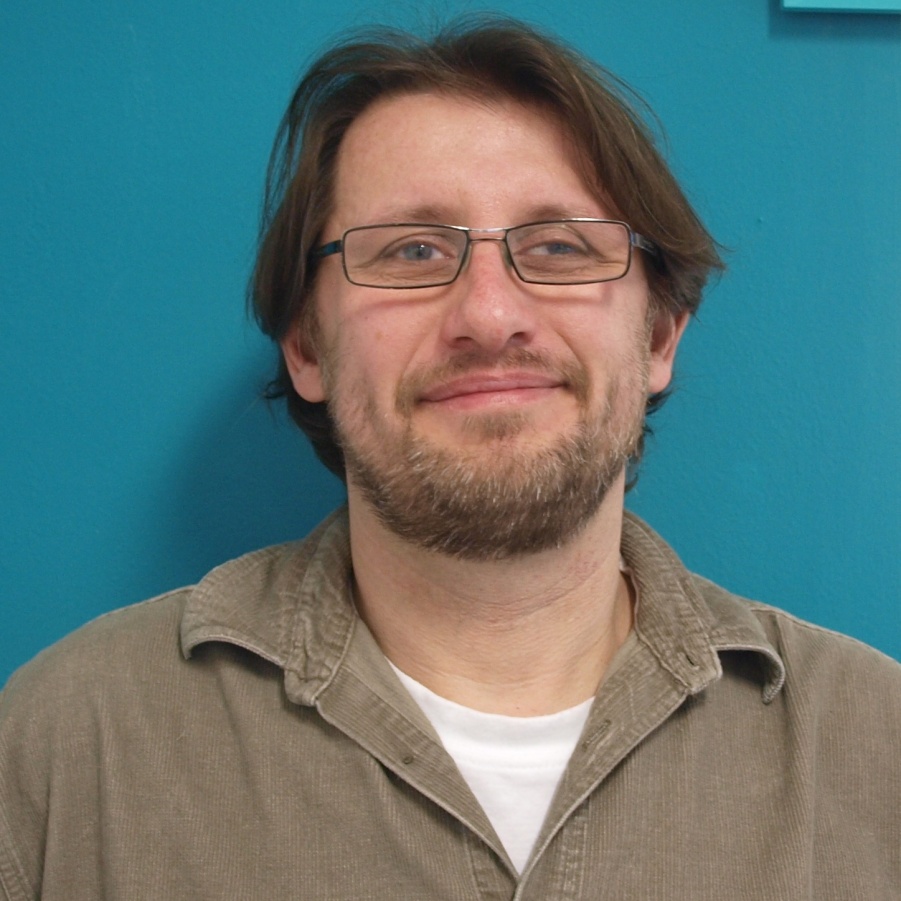 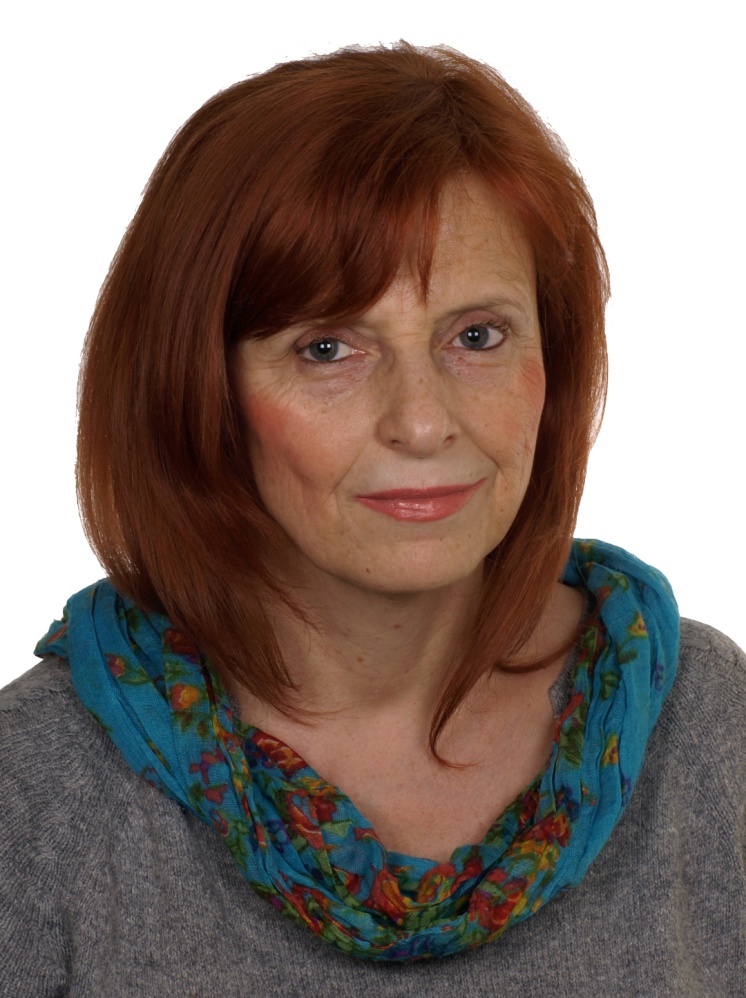 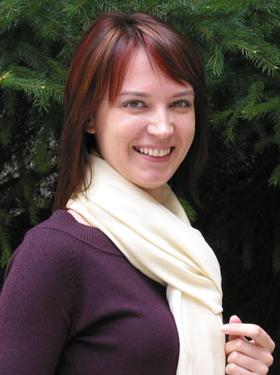 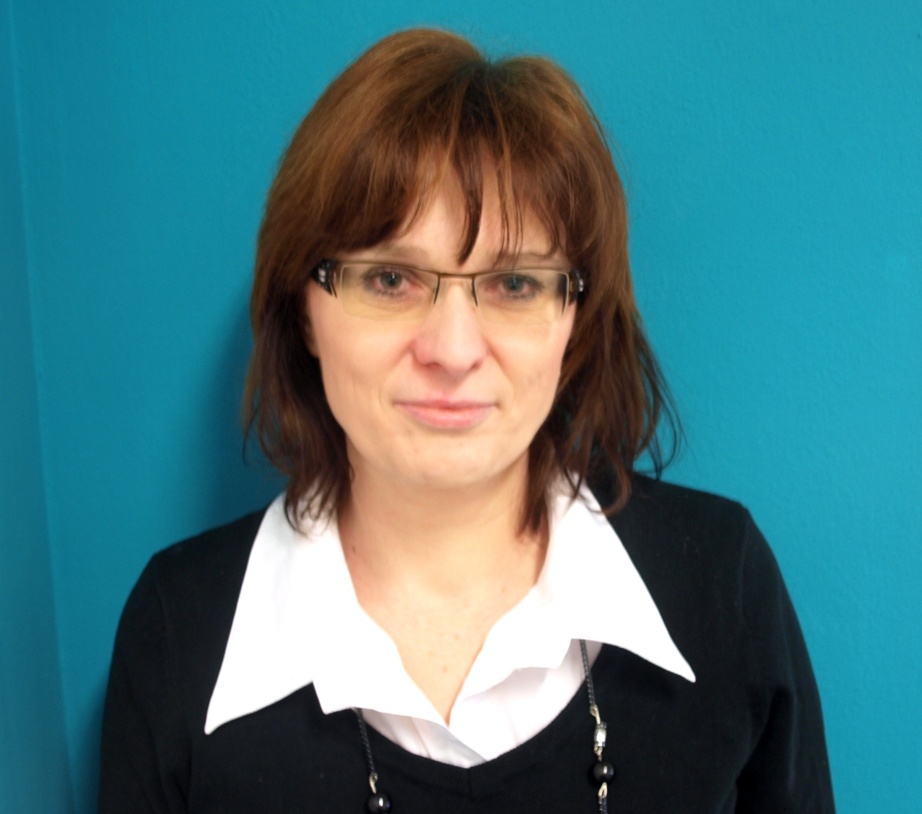 UNIV 3 IPn
OBSAH  PROJEKTU

Helena  Marinková
Cíl projektu
Aktivity projektu
Zkvalitnit systém rekvalifikací širokou podporou procesu uznávání výsledků předchozího učení a modernizací procesu akreditací.
Příprava modulových programů DV  podle NSK
zjednodušení akreditací:
dostupnost připravených programů pro všechny poskytovatele DV
154 prvních verzí programů:
otázka nalezení vhodné míry konkrétnosti zpracování;
nutno respektovat požadavky standardu a současně respektovat různost poskytovatelů;
stanovení vstupních požadavků;
revize hodinových dotací
posouzení zaměstnavateli
Příprava modulových programů DV  podle NSK
1 program =  práce dvou institucí, 
škola + škola 
škola + instituce DV
instituce DV + instituce DV

semináře k tvorbě programů
pracovní setkání týmů;

MI 350 modulových programů
Realizace programů DV a pilotní ověřování standardů NSK
zefektivnění přípravy na vykonání zkoušky;

600 pilotních ověřování pro 200 až 300 PK;
8 účastníků na 1 pilotní ověřování;
účastník ve věku 18 až 64 let;

4 800 účastníků;
2 100 hodnotitelů;
960 průvodců;

200 až 300 konkrétních zadání
Účastníci PO
Zaměstnanci spolupracujících firem
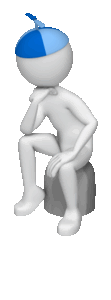 Už je toho na mě moc…
Co mám dělat?
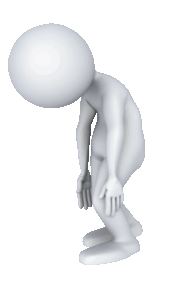 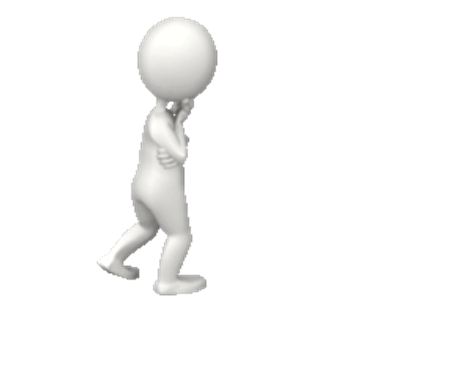 Jak získat lepší práci?
Nezaměstnaní či nezaměstnaností ohrožení
Účastníci PO
Bývalí žáci, kteří nenašli uplatnění ve svém oboru
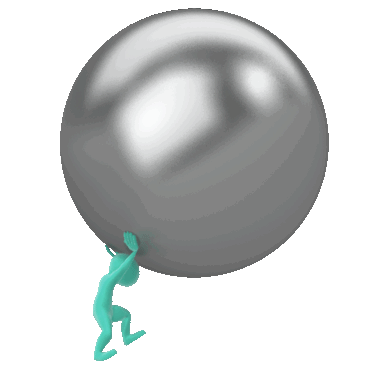 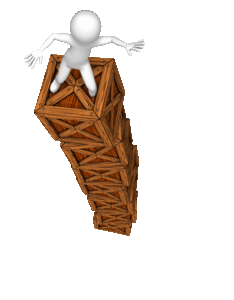 Nezaměstnaní či nezaměstnaností ohrožení
Zaměstnanci spolupracujících firem
Bývalí žáci, kteří předčasně opustili vzdělávání
Průvodce
PRŮVODCE
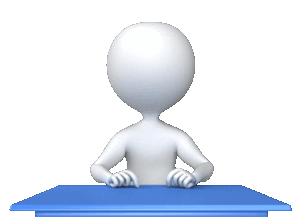 Vysvětlí:
  co to je uznávání;
  informačně diagnostický modul;
  zapojení účastníka do programu DV;
  jaké jsou požadavky na účastníky;
  co je třeba ještě udělat (přihláška 
   atd.);
  …
Účastníci PO
Nebude to ostuda?
Spoustu věcí umím, jenže – 
jak prokážu, že to skutečně umím?
Nebudu se muset učit to, co už umím?
Když je to tak skvělý,
proč  to nikdo nezná?
Zvládnu to?
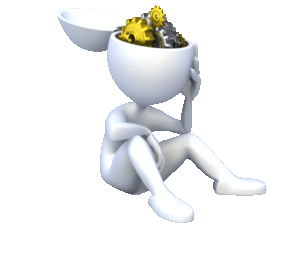 Průvodce
Tak já to zkusím!
PRŮVODCE
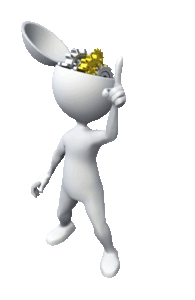 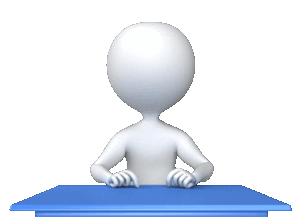 profesní historie;
  studijní historie;
  výběr konkrétní kvalifikace
  seznámení se standardem;
  seznámení s pracovištěm ;
  portfolio osobních kompetencí;
  kompletace dokladů, které je nutné
   předložit podle zákona.
Ukončení diagnostiky – lektor IDM
Některé ze stanovených 
kompetencí nebyly uznány
Uznal všechny HS stanovené
 kompetence
 v odpovídajícím rozsahu
V programu DV si 
identifikované 
kompetence doplní
Program ukončí zkouškou v souladu 
s podmínkami programu i NSK
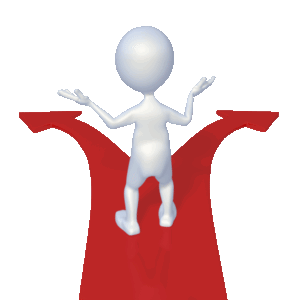 Program ukončí zkouškou v 
souladu s podmínkami 
programu i NSK
Pilotní ověřování programu
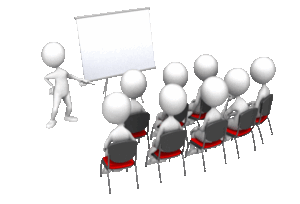 Důraz na praktickou výuku!!
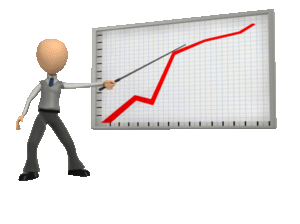 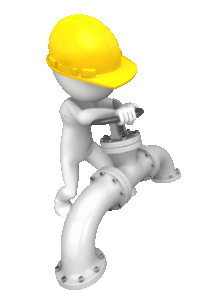 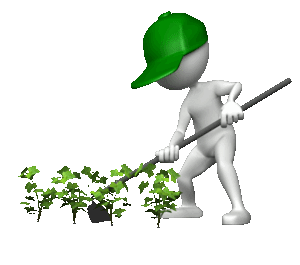 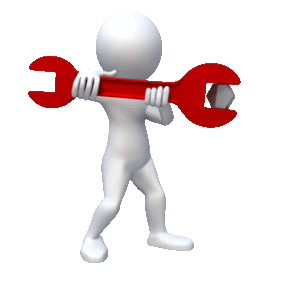 Program „na míru“ pro jednotlivé účastníky; týká se pouze 
kompetencí, které účastníci potřebují 
doplnit/prohloubit/inovovat/aktualizovat.
Účastník navštěvuje vybrané moduly programu, 
tzn. neúčastní se veškeré výuky.
Konkrétní zadání
KONKRÉTNÍ ZADÁNÍ
 musí vytvořit předpoklady pro ověření všech standardem 
  požadovaných kompetencí;
 zohledňuje způsoby hodnocení kompetencí uvedené v HS;
 stanoví, které pomůcky se smějí/nesmějí při ověřování 
  používat;
 odpovídá času vymezenému pro ověřování v HS;
 řídí se metodickými doporučeními HS;
 od konkrétního zadání se odvozují požadavky na:
 prostory;
 strojní vybavení; 
 materiál;
 organizaci apod.
 významně ovlivňuje cenu procesu uznávání;
KONKRÉTNÍ ZADÁNÍ
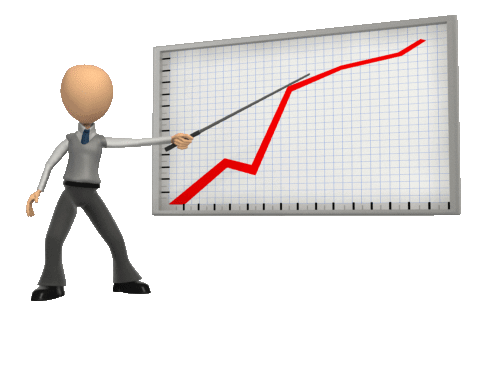 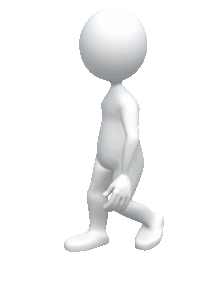 Pilotní ověřování - průběh zkoušky
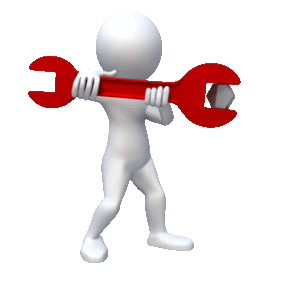 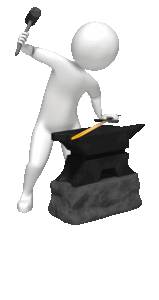 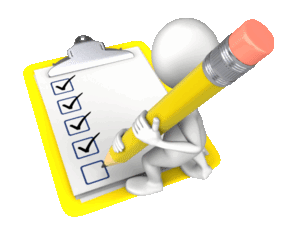 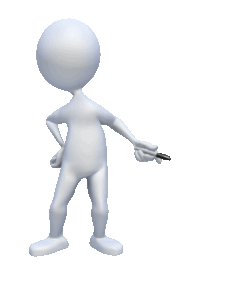 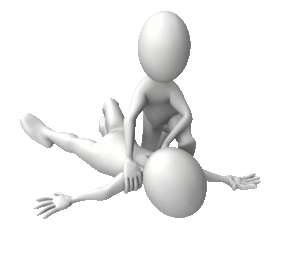 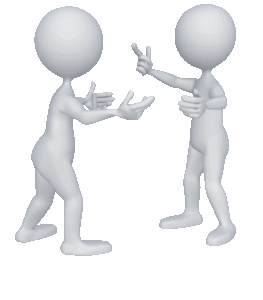 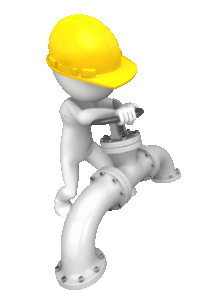 Pilotní ověřování – hodnotitel
Bez hodnotitelských 
chyb
OBJEKTIVNOST
ODBORNOST
Závaznost 
standardu 
včetně
 způsobu 
ověřování
Vhodná a
motivující 
komunikace
HODNOTITEL
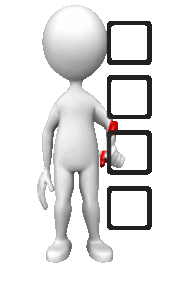 Hodnocení procesu
Hodnocení výsledků
Profesní kompetence pracovníků vzdělávacích institucí
semináře 
k tvorbě programů
pro průvodce a hodnotitele v procesu uznávání
tvorbě studijních materiálů
aktuální otázky odborného vzdělávání
Pracovní setkání k tvorbě programů

Tematické konference projektu
Inovace systému akreditací rekvalifikačních programů
komplexní elektronický systém pro proces udělování akreditací rekvalifikačních programů;

metodiky pro práci s elektronickým systémem pro různé skupiny uživatelů; 

soubor metodik pro kontrolní činnost Akreditační komise; 

pomoc při přípravě kontrol rekvalifikací;
Výstupy projektu I
Výstupy projektu II
Rizika projektu
Děkuji za pozornost
helena.marinkova@nuv.cz
UNIV 3 IPn
ORGANIZACE  PROJEKTU

Renata  Drábová
KOORDINÁTOŘI  KRAJŮ
KOORDINÁTOŘI  KRAJŮ
řídí realizaci konkrétních aktivit projektu v kraji
  spolupracují s řediteli škol
  spolupracují s KÚ, ÚP, HK
  spolupráce s odbornou asistentkou kraje
  poskytují školám podporu při realizaci  
      konkrétních aktivit v projektu 
  zodpovídají za plnění úkolů a kvalitu výstupů 
      projektu v kraji
KOORDINÁTOŘI  KRAJŮ
kancelář projektu v kraji
  odborná asistentka
  pravidelné porady v NÚV
  intranet
ZAPOJENÍ  ŠKOL
účastní se vzdělávání
semináře pro tvorbu programů DV
pracovní setkání k tvorbě programů DV
semináře pro průvodce a hodnotitele
semináře k tvorbě studijních materiálů
AOOV
 tvoří programy DV
realizují pilotní ověřování procesu uznávání a příslušných standardů
ZAPOJENÍ  ŠKOL – TVORBA  PROGRAMŮ  DV
pracovní týmy
mentor vzdělávací instituce
metodik dílčího tvůrčího týmu
tvůrci
 zapojení vždy dvou škol
 kontrola programů metodiky pro uznávání
 případná úprava programu
 zveřejnění programu
ZAPOJENÍ  ŠKOL – TVORBA  PROGRAMŮ  DV
2012
  
  účastníci seminářů a prac. setkání
  pracovní týmy
  zapojení škol
1 248
   295
   157
ZAPOJENÍ  ŠKOL – TVORBA  PROGRAMŮ  DV
LBK
8 (17)
ULK
15 (23)
HKK
12 (13)
KVK
4 (14)
PAK
6 (15)
MSK
9 (15)
STC
14 (28)
OLK
9 (9)
PLK
10 (25)
VYS
14 (27)
ZLK
15 (25)
JHC
19 (43)
JHM
22 (41)
ZAPOJENÍ  ŠKOL – PILOTNÍ  OVĚŘOVÁNÍ
pracovní týmy
mentor vzdělávací instituce
metodik programu DV
průvodce
lektor vstupního informačně diagnostického modulu
lektor programu DV
vedoucí týmu PO
hodnotitel
ZAPOJENÍ  ŠKOL – PILOTNÍ  OVĚŘOVÁNÍ
možnost zapojení až tří škol na ověření jedné PK
 využitelnost konkrétního zadání zkoušky
 ověření procesu uznávání 
 zpětná vazba pro NSK
ZAPOJENÍ  ŠKOL – PILOTNÍ  OVĚŘOVÁNÍ
2012

  účastníci semináře pro průvodce
  účastníci semináře pro hodnotitele
  školy přihlášené k PO
105
218
136
Děkuji za pozornost
renata.drabova@nuv.cz
UNIV 3 IPn
PUBLICITA  PROJEKTU

Jarmila  Halouzková
UNIV 3
KONFERENCE
zahajovací      2  
21.-22.2.2013 – Nesuchyně
25.-26.2. 2013 - Brno
UNIV 3
KONFERENCE
zahajovací      2  
21.-22.2.2013 – Nesuchyně
25.-26.2. 2013 - Brno
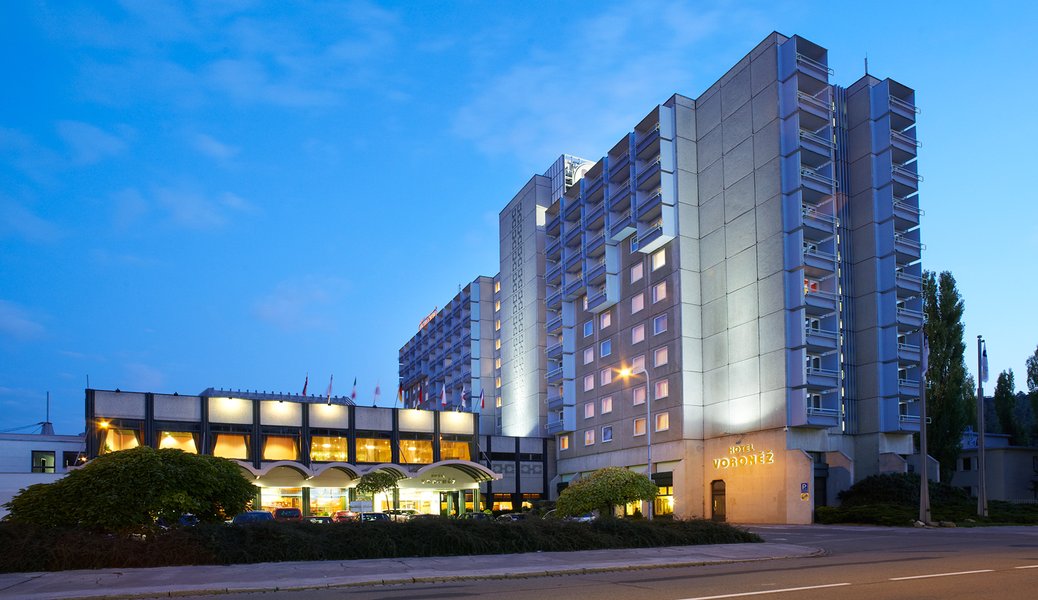 UNIV 3
KONFERENCE
tematické       8
závěrečné       2

Tiskové konference/setkání s novináři – 
- součást konferencí   12
UNIV 3
PUBLICITA
Tiskové zprávy      20   (6 ke konferencím, další 1x za 2 měsíce)
Monitoring médií   8   (1x za čtvrtletí)

PROPAGACE PROJEKTU
propagační, reklamní a dárkové předměty (výběrové řízení)
www.stránky
příklady dobré praxe  100
UNIV 3
PRAVIDLA POVINNÉ PUBLICITY
 Povinný logolink:                                 Logo projektu:
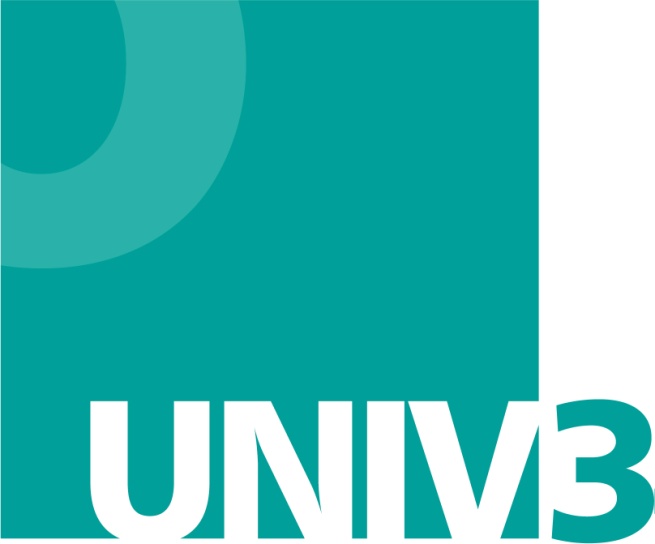 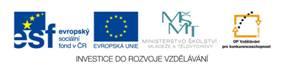 UNIV 3
MEDIÁLNÍ KAMPAŇ
Cíl: podpora procesů uznávání
Cílová skupina: 
    dospělé osoby s trvalým bydlištěm na území ČR, vyjma hl. města Prahy (české občanství nebo povolení k trvalému pobytu na území ČR)
 Motiv: nové uplatnění na trhu práce

(výběrové řízení)
Děkuji za pozornost
jarmila.halouzkova@nuv.cz
NA  CO  NAVAZUJEME
na změnu v práci škol 

  na rozvoj potřebných profesních kompetencí PP

  na změnu řízení škol 

  na změnu kritérií pro hodnocení  škol 

  na posílení postavení  škol
UNIV 3 IPn
DĚKUJI  ZA  POZORNOST

jana.bydzovska@nuv.cz